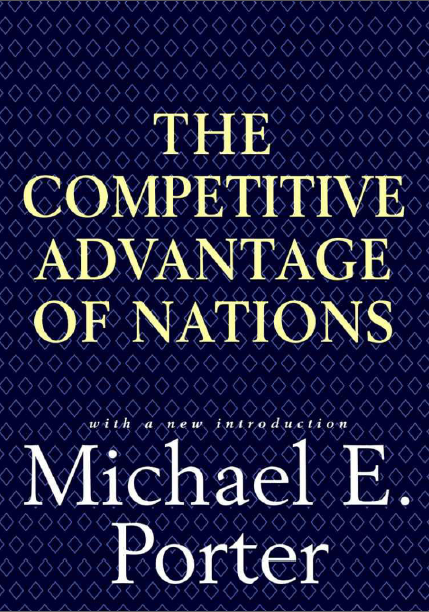 مزیت رقابتی ملت ها(مدل الماس)فصل اول و دوم
ارائه دهنده: زینب ابوطالبی
بهار 93
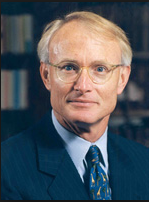 معرفی نویسنده
2
4 بار موفق به دریافت جایزه مکینزی شده است و هم چنین جوایز متعدد دیگر
تا کنون 16 کتاب و بیش از 100 مقاله منتشر کرده است.
کتاب های مزیت رقابتی و مزیت رقابتی ملل از پرفروش ترین کتاب های مدیریتی بوده است.
انتشار کتابی با نام « درک نظریات پورتر- اصول راهنمای استراتژی و رقابت « در سال 2012در دانشگاه هاروارد :با وجود اینکه زمان زیادی از انتشار نظریات و کتاب های پورتر می گذرد، هنوز نظریات او در خصوص اصول رقابت و علل توفیق برخی از کشورها در پاره ای از صنایع در سطح دانشگاه های معتبر دنیا تدریس می شود.
مایکل پورترMichael E. Porter
متولد 1974
تحصیلات:
کارشناسی مهندسی مکانیک از دانشگاه پرینستون
کارشناسی ارشد MBA از دانشگاه هاروارد
دکترای اقتصاد صنعتی دانشگاه هاروارد
در سال 1981 در 34 سالگی به درجه استادی دانشگاه هاروارد نائل شد.
شهرت وی به واسطه مفاهیم و موضوعات زیر می باشد:
استراتژی
استراتژی رقابتی
مزیت رقابتی
زنجیره ارزش
مزایای رقابتی ملل
یکی از بنیان گذاران مکتب جایابی(positioning) 
مدل 5 نیرو : تعیین جایگاه یک سازمان در کسب و کار
مدل الماس گون: تحلیل موقعیت صنعت یک کشور در مقیاس جهانی
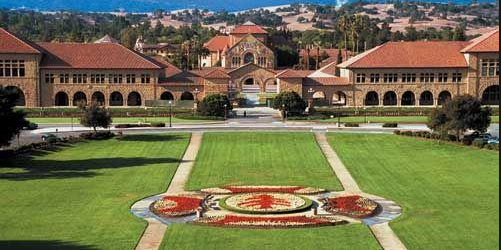 معرفی نویسنده(ادامه)
3
پورتر بیشتر عمر حرفه ای خود را معطوف به بررسی وضعیت مالی و اقتصادی کشورها و شرکت هایشان کرده است و موضوع اصلی تحقیقاتی او بررسی ویژگی رقابت در صنایع و اصول استراتژی رقابتی است.
کتاب اول: استراتژی رقابتی- 1980: بررسی ساختار صنایع و موقعیت های موجود در آن ها
کتاب دوم: مزیت رقابتی- 1985: ارائه ساختاری در مورد درک منابع رقابتی یک شرکت و چگونگی تقویت چنین منبعی
کتاب بعدی: رقابت در صنایع جهانی- 1986: چالش های رقابت بین المللی
2نکته مهم
واحد تحلیل پورتر همیشه شرکت ها و صنعت بوده است.
دولت های حاکم نقش محدودی دارند.
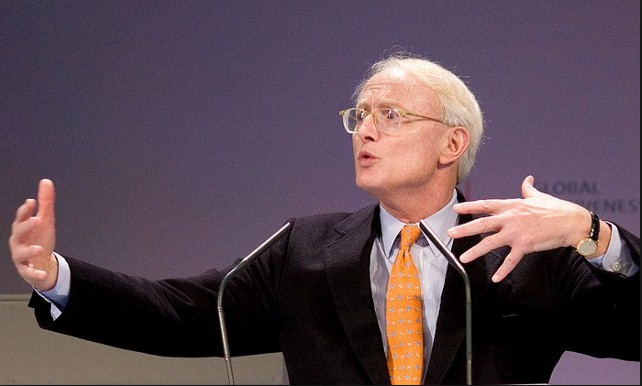 معرفی کتاب
4
چرا برخی از کشورها در صحنه رقابت بین المللی موفق می شوند و برخی دیگر نه؟
این کتاب: حاصل مطالعات 4 ساله بر روی 10 کشور تجاری برجسته دنیا: دانمارک، آلمان، ایتالیا، ژاپن، کره، سنگاپور، سوئد، سوییس، انگلستان و آمریکا به منظور یافتن پاسخ پرسش فوق است که در دهه 90 توسط مایکل پورتر به همراه تیمی 30 نفره از محققان ساکن در همان کشورها صورت گرفت و نتیجه آن در قالب مدلی برای تحلیل مزیت رقابتی ملت ها تحت عنوان مدل الماس گون در کتاب مزیت رقابتی مللThe Competitive Advantage of nations عرضه شد.
در این کتاب سعی شده تعریف مشخصی از مفهوم رقابت و مزیت رقابتی و به دنبال آن تئوری پشتیبان این تعریف ارائه شود.
سرفصل موضوعات این کتاب:
چرا برخی کشورها در صنایع خاصی موفق می شوند
تمرکز جغرافیایی صنایع در کشور ها مهم است(مثلادر ایالات متحده بسیاری از آژانس های مسکن معروف ، در دالاس و تگزاس یا تامین کنندگان تجهیزات نفت و گاز در هستون قرار دارند)
سیاست دولت در منطقه و در سطح داخلی نیز نقش مهمی در شکل گیری مزیت ملی دارد که در این کتاب به آن پرداخته می شود.
شیوه ای که محیط یک شرکت از طریق آن می تواند به موفقیت رقابتی دست یابد.
معرفی کتاب(ادامه)
5
اینکه مزیت رقابتی چیست و چگونه می توان آن را ایجاد کرد و یا از بین برد موضوعی است که اکثریت با آن آشنایی دارند ،
اما 
چگونه یافتن جایگاهی برای مزیت رقابتی و درک دلایل شرکت ها برای کسب چنین مزیتی موضوع این کتاب است.
درک نقش جدید و متفاوت کشورها برای رقابت کردن، نکته ای است که در این کتاب بسیار مورد توجه قرار دارد.
معرفی کتاب(ادامه)
6
مزيت رقابتي يك كشور در صنعتي خاص عبارت است از: "توانايي و قابليت آن كشور براي ترغيب شركت‌ها به استفاده از كشورشان به عنوان سكويي براي انجام فعاليت‌هاي تجاري”.
در نهايت پورتر به "چهار مشخصه كلي يك كشور" اشاره مي‌كند كه برحسب ويژگي‌هايشان، مي‌توانند مزيت رقابتي ايجاد كنند يا مانع آن شوند. اين چهار عامل عبارتند از:
1- شرایط عوامل تولید(درونی) 
2- شرايط تقاضا 
3- صنايع مرتبط و پشتيبان 
4- استراتژي، ساختار و رقابت‌پذيري شركت
مدل الماس پورتر
7
پورتر حفظ و ارتقا یا افول مزیت رقابتی ملل یا مناطق را نتیجه و خروجی چهار عامل به هم پیوسته در بین شرکت های موجود در خوشه های صنعتی می داند:
فاکتورهای درونی (Factor conditions): موقعیت یک کشور در فاکتورهای تولید مانند نیروی کار متخصص یا زیر ساختارها برای رقابت در یک صنعت را تشریح می کند
شرایط تقاضا(Demand conditions): ماهیت تقاضای داخلی برای محصول یا خدمات صنعت مورد نظر را مورد تجزیه و تحلیل قرار می دهد.
صنایع حمایت کننده و وابسته به صنعت در آن کشور(Related Supporting Industries): از حضور یا عدم حضور صنایع تامین کننده یا صنایع وابسته که در سطح رقابت بین المللی در داخل کشور به فعالیت می پردازند خبر می دهد.
رقابت، استراتژی ها و ساختار صنعت(Firm Strategy, Structure, Rivalry) : به شرایط موجود در یک کشور از نظر چگونگی ایجاد، سازماندهی، مدیریت و ماهیت رقابت داخلی می پردازد.
مدل الماس پورتر(ادامه)
8
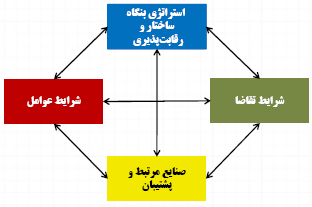 مدل الماس پورتر(ادامه)
9
دو عامل بیرونی دولت و اتفاقات پیش بینی نشده تاثیری غیر مستقیم بر مزیت رقابتی ملل دارد و نحوه عملکرد این دو عامل بر روی 4 عامل اصلی تاثیر می گذارد.
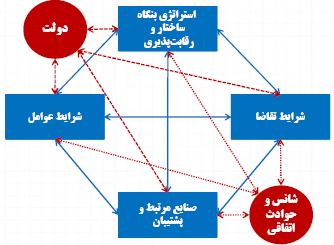 دولت
10
دولت به عنوان یک نیروی عمده، همواره در رقابت پذیری موثر است و با مداخله خود در امور مختلف سیاسی، اقتصادی و اجتماعی و اعمال قوانین و مقررات بر رقابت پذیری می تواند تاثیر مثبت و منفی داشته باشد.
سیاست های پولی، مالی و بازرگانی و قوانین مالیاتی، سیاست های حمایتی، سیاست های اداری و تشکیلاتی، قوانین مربوط به صادرات و واردات، نرخ ارز، حجم پول و نرخ بهره، تورم، هزینه های دولت و تصمیم گیریهای دیگر در سطح اقتصاد خرد و کلان، توافق های رسمی و غیر رسمی مقامات سیاسی، برقراری یا توسعه روابط سیاسی تجاری و یا قطع روابط اقتصادی – تجاری با سایر کشورها از جمله بارزترین عوامل تاثیر گذار بر رقابت پذیری بنگاه ها، صنایع و کشورها هستند که به طور مستقیم با دولت ها در ارتباط اند.
به عنوان مثال سیاست مخالفت دولت با تشکیل اتحادیه های بزرگ صنایع، بر روی رقابت داخلی تاثیر می گذارد. قوانین، می توانند شرایط تقاضای داخلی را تغییر دهند. سرمایه گذاری در آموزش، شرایط فاکتورهای درونی را تغییر می دهد. خریدهای دولتی، صنایع حمایت کننده و وابسته را تحریک می کنند و ... 
نقش دولت در کشورهایی مثل ایران که بسیاری از فعالیت های اقتصادی در اختیار دولت قرار دارد چشم گیر تر است.
بازگشت
شانس و حوادث اتفاقی
11
اتفاقات پیش بینی نشده مسائلی هستند که بر رقابت پذیری تاثیر – مثبت یا منفی-  داشته ولی به صورت تصادفی و خارج از کنترل بنگاه ها، صنایع و حتی دولت ها رخ می دهند.
حوادث غیر مترقبه، جنگ ها، تحریم های اقتصادی، بحران های اقتصادی و سیاسی و یا نوآوری های عمیق تکنولوژیک،اختراعات، توسعه سیاست های خارجی  نمونه ای از اتفاقات پیش بینی نشده هستند.
فاکتورهای درونی
12
پروتر عوامل تولید را از نظریه سنتی مزیت نسبی قرض می گیرد و آن را اینگونه تعریف می کند: مجموعه ای از عوامل موثر در تولید کالا یا خدمات شامل: منابع طبیعی، منابع انسانی، دانش و تکنولوژی، منابع سرمایه ای و زیر ساخت ها
پورتر عوامل تولید را در دوسته تقسیم بندی می کند: 
عوامل پایه شامل مواردی مانند مواد اولیه، انرژی، نیروی انسانی بدون مهارت
عوامل پیشرفته شامل مواردی مانند نیروی انسانی ماهر و متخصص، دانش فنی پیشرفته و فناوری پیشرفته
عوامل پیشرفته در مقایسه با عوامل پایه مزیت رقابتی پایدارتری را ایجاد می کند.
بازگشت
شرایط تقاضا
13
شرایط تقاضای پورتر بر نقش تقاضای داخلی در فراهم ساختن انگیزش لازم برای ارتقای مزیت رقابتی تاکید خاصی دارد.
شرگت ها نوعا به نیازهای مشتریان خود حساس هستند، از این رو ویژگی های تقاضای داخلی در ایجاد فشار برای بهبود کیفیت و نوآوری نقش مهمی دارند
ملت ها در صنایعی مزیت رقابتی کسب می کنند که تقاضای خانگی به شرکت های آن ها، تصویر اولیه از نیازهای مشتریان را بدهد
وجود بازار داخلی بزرگ و درحال رشد موجب تشویق سرمایه گذاران برای توسعه فناوری و بهبود بهره وری گردیده و این مساله به عنوان مزیت رقابتی برای آن ملت محسوب می گردد.
بازگشت
صنایع حمایت کننده و وابسته به صنعت در آن کشور
14
صنایع مرتبط و پشتیبان: مهم ترین یافته پورتر آن است که صنایع موفق در هر کشوری را می توان به صورت خوشه ای از صنایع حمایتی و مرتبط در نظر گرفت.
صنایع مرتبط و حمایت کننده می تواند شامل تامین کنندگان مواد اولیه، تجهیزات و یا ابزارآلات، توزیع کنندگان و فروشندگان سرویس های مالی مانند بانگ ها، مراکز و موسسات تحقیقاتی و صنایعی که از یک نوع فناوری، مواد اولیه و امکانات آزمایشگاهی استفاده می کنند.
صنایع مرتبط با یک صنعت، صنایعی می باشند که در انجام فعالیت های زنجیره ارزش سهیم اند و یا آن دسته از صنایعی که به تولید محصولات مکمل یک صنعت مشغول اند.
صنایع و تامین کنندگان رقابت پذیر، توان نوآوری و بین المللی شدن را در صنایع پایین دستی خود در زنجیره ارزش تقویت می نماید.
یگ مثال در مورد صنعت کفش و چرم ایتالیا است که نه تنها این کشور در این دو صنعت دارای مزیت رقابتی است بلکه در محصولات و خدمات مکمل هم چون ماشین آلات پردازش چرم، طراحی کفش، صنعت قالب های تزریقی و غیره نیز موفق است.
بازگشت
رقابت، استراتژی ها و ساختار صنعت
15
ساختار و استراتژی هایی که برای مدیریت و راهبری یک بنگاه یا صنعت تدوین و اجرا می گردد، تاثیری مستقیم بر رقابت پذیری آن دارد.
پورتر به منظور ایجاد مزیت های رقابتی، استراتژی های عمومی را پیشنهاد می کند.
وجود یک رقابت داخلی نیز یک محرک قوی برای ایجاد و دوام مزیت رقابتی به شمار می رود. رقابت داخلی باعث می شود که شرکت ها به ابداع و اصلاح بپردازند
رقابت داخلی در نهایت باعث می شود شرکت های داخلی به بازارهای جهانی روی بیاورند و به آن ها قدرت می دهد در این بازارها موفق ششوند.
بازگشت
معرفی کتاب(ادامه)
16
پورتر در این کتاب تشریح می کند که کشورها در صنایعی موفق می شوند که الماس ملی در مساعدترین حالت خود باشد.
از نکات حائز اهمیت کتاب تاکید پورتر بر این امر است که مزیت رقابتی در یک صنعت، چنانچه تنها بر یک یا دو عامل از عوامل کلیدی تکیه کند فقط ممکن است در صنایعی کاربرد داشته باشد که وابسته به منابع طبیعی هستند یا به مهارت و تکنولوژی ساده تری نیاز دارند.
این مزیت ها پایدار نیستند، به راحتی توسط رقیبان متوقف و یا کپی می شوند.
اما در عوض مزیت هایی که بر پایه مدل الماس شکل می گیرند، یعنی دربرگیرنده تمام عوامل هستند، ایجاد مزیت های رقابتی پایدار می نمایند.
17
فصل اول: نیاز به یک پارادایم جدید
فصل اول- نیاز به یک پارادایم جدید
18
چگونه یک کشور قادر است که پایگاه داخلی مناسبی در عرصه رقابت بین المللی در یک صنعت شود؟
چرا شرکت های واقع در یک کشور خاص قادر هستند که مزیت رقابتی خود را در برابر بهترین رقبای جهانی ایجاد و حفظ کنند؟
چرا یک کشور می تواند پایگاهی برای بسیاری از رهبران جهانی یک صنعت محسوب شود؟
آلمان: پایگاه داخلی مناسب برای تولیدکنندگان دستگاه های چاپ، اتومبیل های شیک و مواد شیمیایی
سوییس: دارو و تجارت
سوئد: کامیون ها یسنگین و تجهیزات معادن
آمریکا: کامپیوترهای شخصی، نرم افزارها، کارت های اعتباری و فیلم
ایتالیا: کاشی های سرامیکی، ماشین آلات بسته بندی و تجهیزات اتوماسیون
ژاپن: لوازم الکتریکی مصرفی، دوربین ها، روباتیک، دستگاه های کپی
فصل اول- نیاز به یک پارادایم جدید(ادامه)
یک شرکت باید دریابد که کشورش چه نقشی در ایجاد توانایی برای برقراری و پایداری مزیت رقابتی در بازارهای بین المللی ایفا می کند؟
برای پاسخ به این پرسش ابتدا باید به تعریفی از مفهوم رقابت پذیری دست یابیم:
برخی رقابت پذیری را به عنوان یک پدیده اقتصاد کلان می نگرند که توسط متغیرهایی مانند: نرخ مبادله، نرخ سود و کسری دولتی تعیین می گردد.
موارد نقض: ژاپن، ایتالیا و کره: کمبود بودجه؛ آلمان و سوییس: افزایش بهای ارز؛ ایتالیا و کره: نرخ سود بالا
دیگران، رقابت پذیری را تابع نیروی کار ارزان و فراوان می دانند.
موارد نقض: آلمان، سوییس، سوئد و حتی ژاپن
نظریه دیگری، رقابت پذیری را وابسته به برخورداری از منابع ملی فراوان می داند
موارد نقض: آلمان، ایتالیا، ژاپن، سوییس و کره: بسیاری از مواد خام خود را وارد می کنند؛ در کره، بریتانیا و آلمان، مناطقی که دارای کمبود منابع هستند نسبت به مناطقی که دارای منابع غنی هستند از وضعیت بهتری برخوردارند.
برخی دیگر، رقابت پذیری را به شدت تحت تاثیر سیاست های دولت می دانند.
در تعداد کمی از کشورها(ژاپن و کره) و صنایع بزرگ مانند خودروسازی ، فولاد، کشتی سازی و نیمه رساناها مصداق دارد. اما به طور کلی نقش برجسته آن در رقابت پذیری مورد تایید قرار نگرفت.
در ژاپن  رونق صنایع فکس و کپی و رباتیک  بدون دخالت دولت و عدم توفیق در صنایع هواپیما و نرم افزار علی رغم هدفگذاری دولت
بررسی ها نشان می دهد که صنایعی که دولت در آن ها به شدت دخالت دارد، ناموفق اند.
تعریف دیگر رقابت پذیری ملی، تفاوت در اقدامات مدیریتی در روابط مدیریت – نیروی کار است.
همان طور که مدیریت ژاپنی در دهه 1980 مورد تجلیل قرار گرفت، مدیریت آمریکایی در 1950 و 1960.
مشکل این تعریف این است که صنایع متفاوت به رویکردهای مدیریتی متفاوت نیاز دارند.
19
فصل اول- نیاز به یک پارادایم جدید(ادامه)
20
وجود تعاریف متناقض و متعدد برای رقابت پذیری مساله را مهم تر می نماید:
کشور رقابتی چگونه کشوری است؟
آیا در یک کشور رقابتی هر صنعت و یا هر شرکتی نیز رقابتی است؟
آیا کشور رقابتی کشوری است که نرخ ارز آن، قیمت کالاهایش را در بازارهای بین المللی رقابتی می کند؟
آیا یک کشور رقابتی دارای تجارت متوازن مثبت است؟
آیا یک کشور رقابتی کشوری است که از سهم بالایی از صادرات جهان برخوردار است؟
آیا یک کشور رقابتی، کشوری است که می تواند شغل آفرین باشد؟
نهایتا آیا کشور رقابتی، کشوری است که از هزینه نیروی انسانی پایینی برخوردار است؟
هر کدام از شاخص های ذکر شده، مواردی را از صنعت یک کشور بیان می کند اما هیچ کدام از آن ها به طور کامل موفقیت اقتصاد ملی را تبیین نمی نماید.
پرسش صحیح
21
برای دست یابی به یک تعریف قانع کننده از موفقیت شرکت ها و کشورها، باید تمام تعاریف را کنار بگذاریم و این سوال را مطرح کنیم:
هدف اقتصادی چیست؟
هدف اقتصادی یک کشور، ایجاد یک استاندارد بالا برای شهروندان است.
اینجا معلوم می شود که چرا نرخ ارز مناسب و نیروی کار ارزان تعاریف معناداری برای رقابت پذیری نیست.
حوزه های بهره وری
22
تنها مفهوم معنی دار رقابت پذیری در سطح ملی، بهره وری ملی است.
23
پرسش صحیح(ادامه)
24
اگر هیچ رقابتی هم وجود نداشته باشد، سطح بهره وری قابل دسترس در اقصاد یک کشور مستقل از آن چیزی است که در سایر کشورها اتفاق می افتد. اگر چه تجارت بین المللی
فرصتی برای افزایش سطح بهره وری
تهدیدی برای حفظ آن
فراهم آوردن فرصتی برای افزایش بهره وری از طریق حذف نیاز به تولید تمام کالاها و خدمات خود در داخل کشور
واردات نیز همانند صادرات برای رشد بهره وری ضروری است.
تاسیس شرکت های فرعی خارجی باعث افزایش بهره وری ملی می گردد:
انتقال فعالیت های دارای بهره وری کمتر به سایر کشورها
انتقال فعالیت هایی که منجر به نفوذ بیشتر به بازارهای خارجی می گردد
مثال: ژاپن: انتقال فعالیت های مرتبط با مونتاژ لوازم الکترونیکی به کشورهای تایوان، هنگ کنک، مالزی و تایلند
هیچ کشوری در تمام زمینه ها رقابتی نیست؛ استفاده بهینه از نیروی انسانی و سایر منابع داخلی باید با بهره وری بالا به کار گرفته شود.
ابزار کامیابی اقتصادی
25
26
تجارت موفق هم  می تواند به بهره وری ملی بینجامد و هم آن را به مخاطره بیندازد. 
مثال: صنایع خودروسازی آمریکا نسبت به سایر صنایع آمریکا، از هر نفر ساعت، بیشترین خروجی را دریافت می کند اما سطح بهره وری در صنایع ژاپن و آلمان بالاتر است.
در کره هم سطح دستمزدها پایین تر است.
پرسش صحیح(ادامه)
27
وجود تعاریف متناقض و متعدد برای رقابت پذیری مساله را مهم تر می نماید:
کشور رقابتی چگونه کشوری است؟
آیا در یک کشور رقابتی هر صنعت و یا هر شرکتی نیز رقابتی است؟
آیا کشور رقابتی کشوری است که نرخ ارز آن، قیمت کالاهایش را در بازارهای بین المللی رقابتی می کند؟
آیا یک کشور رقابتی دارای تجارت متوازن مثبت است؟ افزایش صادرات به دلیل حقوق و دستمزد پایین، ارزش پول پایین و هم چنین وارد کردن کالاهای پیچیده با عدم بهره وری کافی برای رقابت با رقبای خارجی، ممکن است تجارت را به حالت متوازن و یا مازاد درآورد اما استاندارد زندگی را پایین می آورد.
آیا یک کشور رقابتی کشوری است که از سهم بالایی از صادرات جهان برخوردار است؟ این تعریف با استانداردهای زندگی گره خورده است. زمانی که صادرات صنایع بهره ور افزایش یابد، بهره وری ملی رشد می کند.
آیا یک کشور رقابتی، کشوری است که می تواند شغل آفرین باشد؟
نهایتا آیا کشور رقابتی، کشوری است که از هزینه نیروی انسانی پایینی برخوردار است؟ استاندارد زندگی پایین می آید.

هر کدام از شاخص های ذکر شده، مواردی را از صنعت یک کشور بیان می کند اما هیچ کدام از آن ها به طور کامل موفقیت اقتصاد ملی را تبیین نمی نماید.
پرسش صحیح(ادامه)
28
بنابراین به جای تعریف رقابت پذیری در سطح ملی، باید عوامل تعیین کننده بهره وری و نرخ رشد بهره وری را تعریف نماییم.
منطق تئوری های اقتصادی برای موفقیت صنعت
29
به طور سنتی تئوری های اقتصادی، عوامل ذیل را به عنوان مزایای رقابتی برای یک ناحیه و یا یک کشور بیان می کنند: 
زمین
نیروی کار 
موقعیت و مکان
منابع طبیعی
میزان جمعیت محلی
 ایجاد نمی شود.(Factor Endowments)به اعتقاد پورتر رشد اقتصادی پایدار هرگز بر پایه عوامل موهبتی
تاریخچه رقابت پذیری را به آدام اسمیت و ریکاردو نسبت داده اند:
مزیت مقایسه ای بر اساس عوامل تولید
مثال نقض: کره بعد از جنگ هی سرمایه ای نداشت.
و یا بیشتر تبادلات بین کشورهای مشابه از حیث منابع رخ می دهد.
عدم ارتباط فرضیات تئوری مزیت مقایسه ای با عالم واقع امروز
تئوری مزیت مقایسه ای(عوامل)
30
فرضیات این تئوری
هیچ گونه اقتصاد مقیاسی وجود ندارد
تکنولوژی ها در همه کشورها مشابه یکدیگرند
کالاها متمایزند
منبع عوامل داخلی پایدار است
عواملی مانند نیروی کار متخصص و سرمایه در میان کشورها انتقال نمی یابند
سیاست هایی که برای بهبود مزیت مقایسه ای در هزینه های عوامل طراحی شده اند:
31
کاهش هزینه ها در مقایسه با رقبای بین المللی
32
نیروی کار ماهر و تکنولوژی پیچیده، تاثیر عوامل را بسیار ضعیف کرده است و در مواردی که کامل از بین نرفته است، باید به زودگذر بودن آن توجه نمود.
ناکارآمدی مزیت عوامل در تجارت پذیرفته شده است اما هنوز با تئوری های جدید جایگزین نشده است. چرا؟
نامعلوم بودن تعاریف جدید
اقتصاد مقیاس
چه شرکت هایی از کشور؟
ایتالیا: لوازم خانگی
آلمان: مواد شیمیایی
سوئد: تجهیزات مهدن
سوییس: ماشین آلات منسوجات
مفهوم چرخه عمر محصول
...
یک بار دیگر: چرا شرکت های واقع در برخی از کشورها می توانند در صنعتی خاص موفقیت بین المللی به دست آورند؟
33
مزیت رقابتی ملت ها، جستجو برای یافتن خصوصیات ویژه یک کشور است که باعث می شود شرکت های موجود در آن کشور مزیت رقابتی را در زمینه های خاص ایجاد و حفظ کنند.
رقابت پویاست و نیازمند نوآوری
در واقع باید به این سوال پاسخ داده شود که چرا برخی از شرکت های یکه در بعضی از کشورها واقع شده اند بیش از دیگران نوآوری می کنند؟
نوآوری محتاج سرمایه گذاری پایدار در تحقیقات، سرمایه فیزیکی و منابع انسانی است.
چرا نرخ سرمایه گذاری در برخی کشورها پایین است؟
مطالعات موردی – بررسی فرآیند دست یابی و پایداری مزیت رقابتی
34
برای بررسی اینکه چگونه برخی از کشورها می توانند مزیت رقابتی را در برخی از صنایع به دست آورند و استراتژی های مناسبی را برای شرکت و اقتصاد ملی تدوین نمایند:
مطالعه 10 کشور به مدت 4 سال
دانمارک، آلمان، ایتالیا، ژاپن، کره، سنگاپور، سوئد، سوئیس، بریتانیا، ایالات متحده
در میان آن ها، 3 قدرت صنعتی جهان وجود دارند: آمریکا، آلمان، ژاپن
این 10 کشور در مجموع 50 درصد صادرات جهان را در 1985 تشکیل داده اند.
جدول بعد مرور کلی برخی از خصوصیات این کشورهاست.
مطالعات موردی
35
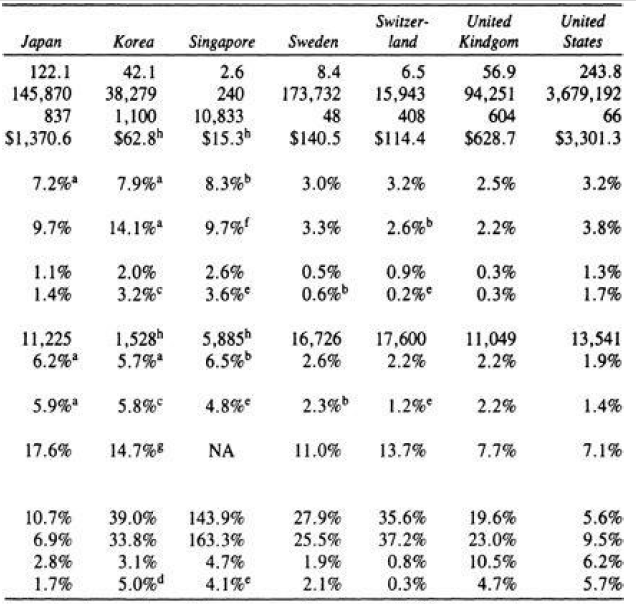 مطالعات موردی
36
موضوع مورد بررسی: فرآیند دست یابی و پایداری مزیت رقابتی در صنایع نسبتا پیچیده
پایداری مزیت رقابتی منجر به بهره وری می شود.
مطالعه هر کشوری شامل دو بخش می شود:
شناسایی تمام صنایع موفق(اعم از کشاورزی، تولید و خدمات) در سطح بین المللی
شاخص مزیت رقابت بین المللی: صادرات پایدار به گروهی از کشورهای دیگر + سرمایه گذاری خارجی در کشورهای دیگر
بررسی تاریخچه ای از رقابت میان صنایع خاص برای درک فرآیند ایجاد مزیت رقابتی
امتناع از بررسی صنایع منبع محور
ظرفیت رقابت در آن ها با الگوهای سنتی قابل بررسی است.
بررسی صنایع تکنولوژی محور به دلیل نقش موثر در پیشرفت اقتصادی
بررسی صنایع موفق و ناموفق و کشورهای موفق و ناموفق
مفاهیم این کتاب برای واحدهای سیاسی و جغرافیایی کوچکتر از یک کشور نیز کاربرد دارد و می توان به کمک آن فهمید که چرا برخی مناطق، محیط حاصلخیزی برای برخی شرکت ها هستند.
مطالعات موردی صنایع
37
موضوعی که در این کتاب به دنبال آن هستیم:
38
چگونه محیط اطراف یک کشور می تواند موفقیت رقابتی آن کشور را در طول زمان شکل دهد و یا حتی کلی تر از آن چرا برخی سازمان ها موفق می شوند ولی برخی دیگر با شکست مواجه می شوند؟
 نکته: این نظریه که جهانی شدن می تواند اهمیت پایگاه داخلی را از بین ببرد، نظریه غلطی است.
درک نقش جدید و متفاوت کشورها در رقابت وظیفه ای است که ادامه این کتاب حول آن می چرخد...
39
فصل دوم: مزیت رقابتی شرکت ها در صنایع جهانی
فصل دوم- مزیت رقابتی شرکت ها در صنایع جهانی
40
از آن جاییکه شرکت های یک کشور به عنوان نماینده کشورهایشان در بازارهای بین المللی به رقابت می پردازند، بنابراین باید ابتدا به این امر واقف شویم که 
شرکت ها چگونه مزیت رقابتی را ایجاد و آن را پایدار می سازند؟
تا بتوان فهمید کشورها چه نقشی را در فرآیند ایجاد چنین مزیت هایی ایفا می کنند؟
در این فصل
ابتدا با اصول اولیه استراتژی رقابتی آشنا می شویم.
بعد روش هایی را برای ارتقای مزیت رقابتی از طریق رقابت بین المللی معرفی می نماییم.
استراتژی رقابتی
41
واحد تجزیه و تحلیل ما برای درک رقابت، صنعت است.
صنعت: گروهی از رقبا که کالا و خدمات مشابهی را تولید می کنند و با یکدیگر به رقابت می پردازند.
برای انتخاب یک استراتژی رقابتی مناسب باید به دو نکته توجه نمود:
ساختار صنعت(جذابیت صنعت)
تمام صنایع از فرصت لازم و مساوی برای سودآوری برخوردار نیستند؛ مثلا متوسط سودآوری در صنایع داروسازی و لوازم آرایشی بسیار بالاست در حالی که در صنایع پوشاک و فولاد اینگونه نیست.
موقعیت یابی
برخی جایگاه ها در یک صنعت بسیار سودآورتر از جایگاه های دیگر در همان صنعت است.
جذابیت صنعت و جایگاه رقابتی:
پویا هستند و دائما تغییر می کنند.
می توانند توسط خود آن صنعت شکل بگیرند(شرکت های موفق با شناخت محیط به خوبی از شرایط بهره می برند.)
تغییر در ساختار صنعت می تواند منجر به تغییرات در جایگاه رقابتی گردد.
تحلیل ساختار صنعت
42
انتخاب مناسب استراتژی رقابتی در گرو درک صحیح ساختار صنعت و چگونگی تغییرات آن است.
ابزار: مدل 5 نیروی پورتر
نیروهای رقابتی پنجگانه، سودآوری صنعت را تعیین می کنند از طریق شکل دهی :
قیمت ها
هزینه ها
سرمایه گذاری مورد نیاز برای رقابت در یک صنعت
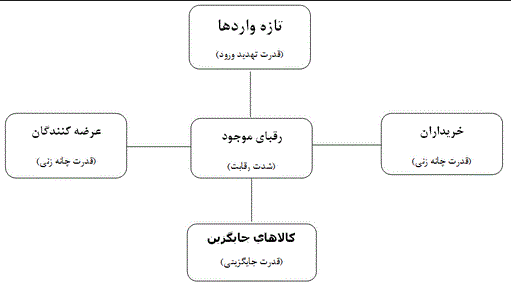 بازگشت
تحلیل ساختار صنعت(ادامه)
43
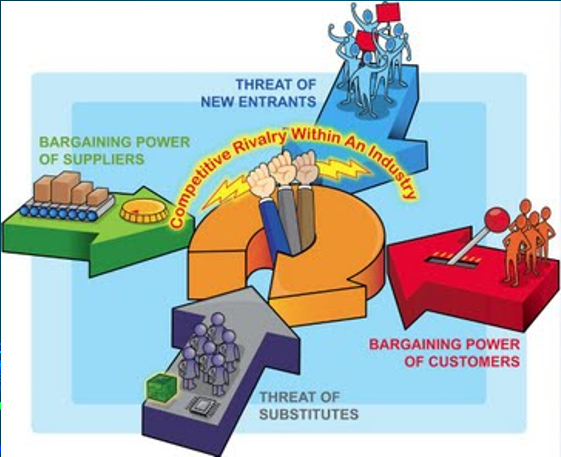 چرا ساختار صنعت در رقابت بین المللی مهم است؟
1- ساختار صنعت الزامات متفاوتی را برای موفقیت ایجاد می کند
هم برای شرکت ها(از حیث توانمندی ها و تخصص های مورد نیاز)
هم برای کشورها(از حیث شرایطی که می توانند فراهم کنند)
2- تغییرات ساختاری فرصت های بدیلی را برای رقابت یک کشور و نفوذ به صنایع جدید ایفا می کند.
تحلیل ساختار صنعت(ادامه)
44
مهم است بدانیم که به زعم پورتر: 
صنایعی که برای استانداردهای بالای زندگی مهم هستند، اغلب دارای ساختارهای جذاب هستند.
استاندارد زندگی به ظرفیت شرکت های یک کشور برای نفوذ موفقیت آمیز به صنایع جذاب بستگی دارد.
کشورهای در حال توسعه با تمرکز برای ورود به صنایع ساختار یافته غیرجذاب، از منابع داخلی کمیاب خود، استفاده خیلی ضعیفی می کنند.
تحلیل ساختار صنعت(ادامه)
45
صنایع ساختار یافته جذاب که دارای موانعی در زمینه
تکنولوژی 
توانایی متخصصین
دسترسی به کانال های توزیع
شهرت برند
هستند، اغلب دارای 
بهره وری بالای نیروی کار 
بازگشت سرمایه بالا 
هستند.
جذابیت یک صنعت به عوامل زیر بستگی دارد:
اندازه آن 
رشد سریع تکنولوژی جدید
تصمیمات برنامه ریزان دولت
ساختار صنعت
موقعیت یابی در صنعت
46
موقعیت یابی، رویکرد کلی شرکت را برای رقابت شکل می دهد.
به عنوان مثال شرکت های آمریکایی در صنعت شکلات، به وسیله تولید انبوه و بازاریابی انبوه به رقابت می پردازند در حالیکه شرکت های سوییسی، محصولات ممتاز خود را با قیمت های بالاتر از طریق کانال های توزیع محدودتر و تخصصی تر به بازار عرضه کنند.
در قلب موقعیت یابی، مزیت رقابتی جای دارد.
دو عامل باعث ایجاد مزیت رقابتی است:
هزینه پایین تر نسبت به رقبا = بازگشت بالاتر سرمایه
متمایز بودن
متغیر مهم دیگر در موقعیت یابی، قلمروی رقابتی یا وسعت هدف شرکت در صنعت می باشد.
تنوع محصولات
کانال های توزیع
خریداران
 مناطق جغرافیایی را که محصولات و خدمات را در آن جا به فروش می رساند
صنایع مرتبط
موقعیت یابی در صنعت - استراتژی های ژنریک
47
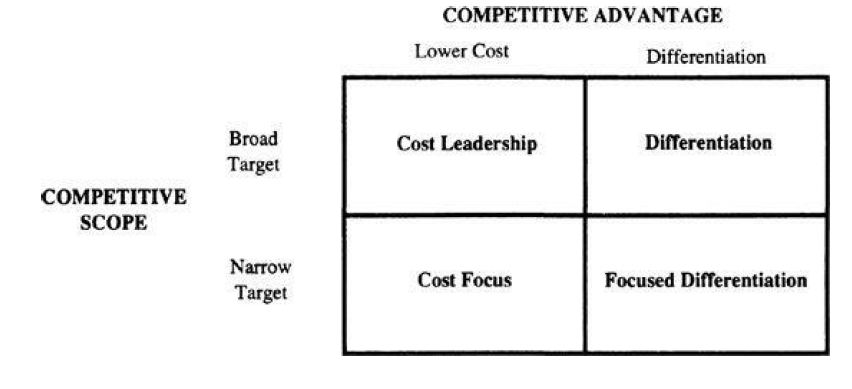 مثال: شرکت های کشتی سازی
ژاپن: استراتژی تمایز، تولید دامنه وسیعی از کشتی های با کیفیت بالا
کره: استراتژی رهبری هزینه، تولید کشتی هایی با کیفیت خوب و نه عالی البته با هزینه کمتر از ژاپن
اسکاندیناوی: تمایز متمرکز، تولید کشتی های خاص کروز و یخ شکن
چین: هزینه متمرکز، کشتی های نسبتا ساده و استاندارد را با هزینه پایین تر از کره ای ها
بدترین خطایی که در مورد استراتژی های ژنریک رخ می دهد این است که یک شرکت بخواهد به طور هم زمان از چند استراتژی پیروی کند.
دنبال کردن هم زمان چند استراتژی = عملکرد پایین
مثل شرکت های کشتی سازی بریتانیا  اسپانیا
منابع مزیت رقابتی- زنجیره ارزش
48
استراتژی، مسیری را مشخص می کند که شرکت ها در آن کل زنجیره ارزش را سازمان دهی می کنند.
منابع مزیت رقابتی- زنجیره ارزش(ادامه)
49
مزیت رقابتی تابعی از چگونگی مدیریت کردن شرکت در کل این سیستم می باشد.
سیستم ارزش
منابع مزیت رقابتی- زنجیره ارزش(ادامه)
50
ارتباط زنجیره ارزش با مزیت رقابتی ملی؟
زنجیره ارزش:
ابزاری برای درک مزیت حاصل از رهبری هزینه
به دست آوردن مزیت هزینه ای نیازمند بهینه کردن تمام پیوندهای میان فعالیت ها و هم چنین هماهنگی بین کانال های توزیع و تامین کنندگان است
نمایانگر منابع تمایز
روش های مختلف متمایز سازی در صنایع گوناگون برای مزیت رقابتی ملی مهم است.
مثال: شرکت های آلمانی، سوییسی و سوئدی، در صنایعی موفق اند که ارتباط نزدیک با خریداران در آن ها لازم است و خدمات پس از فروش در آن ها جزء لاینفک آن صنعت محسوب می شود. شرکت های آمریکایی و ژاپنی، در صنایعی به کامیابی می رسند که استاندارد بودن محصول بسیار مهم است.
اولین شرکتی که بتواند با رقبای داخلی خود به رقابت بپردازد، می تواند از این طریق مزیت رقابتی خود را توسعه دهد. کشورها نقش مهمی در چگونگی بروز این تفاوت ها ایفا می کنند.
خلق مزیت
51
خود نوآوری ممکن است توسط شرکت های دیگر تقلید شود اما مزیت های رقابتی حاصل شده باقی می مانند و قابل کپی برداری نیست.
خلق مزیت(ادامه)
52
پیشگامان در بهره برداری از تغییرات ساختار؛ شرکت هایی که برای اولین بار مزیت رقابتی را کسب می کنند:
اقتصاد مقیاس به دست می آورند
هزینه را از طریق یادگیری تجمعی کاهش می دهند
شهرت
وفاداری مشتریان و روابط با مشتریان را نیز بدون رقابت مستقیم به دست می آورند
از کانال های توزیع خود به بهترین نحو استفاده می کنند 
بهترین مکان ها و یا بهترین منابع از مواد اولیه را به دست می آورند
هر تغییرات ساختاری قابل ملاحظه ای، فرصت هایی را برای پیش قدمان جهت کسب مزیت رقابتی فراهم می کند. مثل شرکت های ساعت سازی آمریکایی که از فرصت ظهور کانال های توزیع انبوه، بازاریابی انبوه و تولید انبوه در دهه های 1950 و 1960 استفاده کردند.
بویینگ در هواپیما، هوندا در موتورسیکلت، آی بی ام در کامپیوتر، کداک در فیلم و شرکت های آمریکایی و انگلیسی در صنعت کالاهای بسته بندی شده مصرفی، اولین ها بوده اند و به همین دلیل پابرجا مانده اند.
برای فهم اینکه چگونه یک کشور در ایجاد مزیت رقابتی موثر است باید سراغ صنایعی برویم که دارای رقابت بین المللی هستند.
رقابت بین المللی
53
استراتژی جهانی، نوعی استراتژی است که یک شرکت با تمسک به آن، کالایش را در بسیاری از کشورها به فروش می رساند و برای فروش آن از یک رویکرد یکپارچه جهانی استفاده می کند.
صرف یک شرکت چند ملیتی بودن، نشان دهنده یک استراتژی جهانی نیست. زیرا ممکن است که این شرکت تعدادی شرکت فرعی داشته باشد که در هر کشوری، به صورت مستقل عمل می کند. بسیاری از شرکت های چند ملیتی آمریکایی و اروپایی به این شکل مزیت رقابتی خود را از دست می دهند.
سوال: چگونه یک شرکت زنجیره ارزش خود را برای فروش محصولاتش در سراسر جهان سازمان دهی می کند؟
گزینه های استراتژیکی که برای استراتژی جهانی منحصر به فرد می باشند:
شکل بندی: هر فعالیت در یک زنجیره ارزش در کجا و در چند کشور انجام می گیرد؟
مثال: آیا سونی تمام محصولات خود را در یک کارخانه بزرگ در ژاپن تولید می کند یا در بریتانیا و آمریکا هم کارخانه دارد؟
هماهنگی: چگونه فعالیت های پراکنده و یا فعالیت هایی که در کشورهای مختلف انجام می گیرند، هماهنگ می شوند. 
مثال:آیا نام تجاری و یا رویکرد فروش در تمام کشورها یکی است؟
رقابت جهانی به صورت ابتدایی نمی تواند شکل بگیرد. شرکت ها باید در محل اصلی خود مزیت کسب کنند و این مزیت به آن ها اجازه نفوذ به بازارهای جهانی را بدهد.
پیشتازی در رقابت جهانی به اندازه رقابت داخلی مهم است.
شکل بندی
54
متمرکز شدن روی فعالیت ها: در بخی از صنایع، مزیت رقابتی از متمرکز کردن فعالیت ها در یک کشور و صادرات کالای تولید شده یا اجزای آن به بازارهای خارجی حاصل می شود.
به شرط آن که در انجام آن فعالیت اقتصاد مقیاس معنادار باشد: استراتژی جهانی متمرکز یا صادرات محور در صنایعی مثل: هواپیما سازی، ماشین سازی، مواد و کالاهای مرتبط با محصولات کشاورزی معنا دارد.
فعالیت های پراکنده: در این گونه صنایع، مزیت های رقابتی از فعالیت هایی که در کشورهای مختلف انجام می گیرند، حاصل می شود.
در صنایعی مطلوب است که دارای هزینه های بالای حمل و نقل، ارتباطات یا انبارداری هستند.
به نوع فعالیت هم مرتبط است. مثلا در صنعت کامیون، پیشتازانی مانند دایملر- بنز، ولوو و اسکانیا بیشتر فعالیت های مرتبط با R&D و تولید اجزا را در داخل کشور انجام می دهند اما کالاهایشان را در کشورهای زیادی مونتاژ می کنند.
مکان یابی فعالیت ها:
هزینه عوامل انجام کار
زمینه های R&D
روابط با مشتریان
حضور محصول در بازار کشوری دیگر منوط به تولید در آن کشور
هزینه حمل و نقل
ریسک های وارداتی بالقوه
هماهنگی
55
یکی دیگر از ابزارهای مهم در کسب مزیت رقابتی، هماهنگی میان فعالیت هایی است که در کشورهای مختلف انجام می گیرد.
این هماهنگی ها می تواند در موارد زیر اتفاق بیفتد:
تسهیم اطلاعات
تخصیص مسوولیت
دانش جمع آوری شده
هماهنگی کار دشواری است به دلیل:
تفاوت های زبان شناسی
تفاوت های فرهنگی
عدم تمایل به یکی کردن سود مدیران شرکت های فرعی
مزیت های بر پایه محل و مزیت های بر پایه سیستم
56
مزیت بر پایه محل: مزایایی که به مکان فعالیت بستگی دارد
ممکن است در محل اصلی شرکت و یا در کشورهای دیگر افزایش پیدا کند.
مزیت بر پایه سیستم: مزایایی که بدون وابستگی به مکان یا کشورها رشد می کنند و به طور کلی متاثر از فعالیت های شبکه بین المللی هستند.
فعالیت هایی مثل R&D و اقتصاد مقیاس در این دسته قرار دارند.
ائتلاف ها و استراتژی جهانی
57
ائتلاف های استراتژیک، ابزار مهمی در استراتژی های جهانی است.
سرمایه گذاری مشارکتی، لیسانس، قراردادهای تامین بلندمدت و ...
شرکت برای دست یابی به برخی منافع وارد ائتلافات می شود:
اقتصاد مقیاس
دسترسی به بازارهای منطقه ای
توزیع ریسک
شرکت های دارویی
شکل دادن به ماهیت رقابت در صنایع
از طریق لیسانس دادن به یک تکنولوژی برای گسترش استاندارد سازی محصولات
جمع بندی
58
برای هر صنعت استراتژی خاصی مفید است
کشورها در صنایعی موفق می شوند که شرایط کشور از استراتژی انتخاب شده برای آن صنعت حمایت کند.
استراتژی رقابتی کارا، مزیت رقابتی ایجاد می کند
ایجاد مزیت رقابتی در صنایع پیچیده به نوآوری نیاز دارد
پایداری مزیت ها به تغییرات مستمر نیاز دارد
کشورها در صنایعی موفق می شوند که در آن ها فشار رقابتی وجود دارد
از سویی دیگر، شرکت ها در صنایعی موفق اند که مزیت های موجود در کشورشان در کشورهای دیگر ارزشمند باشد.
کشورها باید با جستجو برای عوامل تعیین کننده مزیت رقابتی در صنایع به آن ها دست یافته و با ایزوله کردن شرایط برای شرکت ها از این مزایا بهره مند شوند.
59
اللهم وفقنا لما تحب و ترضی